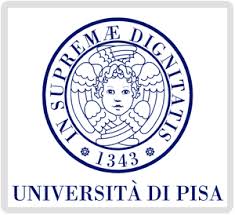 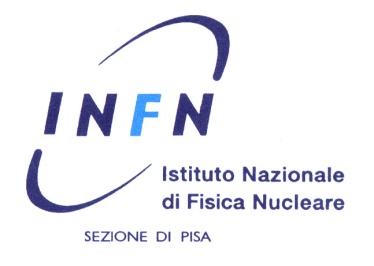 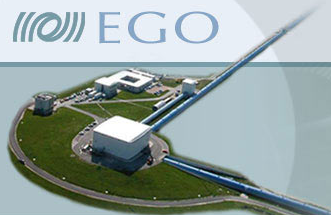 Compensazione termica dei difetti superficiali delle otticheper interferometri di Onde Gravitazionali
A. Allocca, R. A. Day, G. Cella
1
Outline
Detecting Gravitational Waves with interferometers 
The problem of mirror aberrations and the corrective thermal compensation devices for GW detectors
New idea for thermal compensation: CHRAC 
Conclusions
2
Outline
Detecting Gravitational Waves with interferometers 
The problem of mirror aberrations and the corrective thermal compensation devices for GW detectors
New idea for thermal compensation: CHRAC 
Conclusions
3
Gravitational Waves and their detection
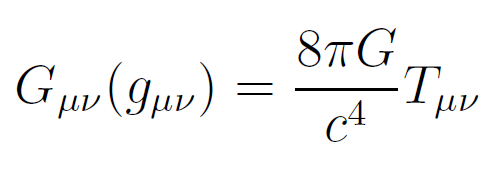 Einstein’s Theory of General Relativity foresees the existence of Gravitational Waves
Effect of a GW on free-falling masses
y
L’
x
L
z
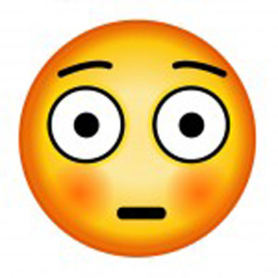 “That is comparable to a hair’s-width change in the distance from the Sun to Alpha Centauri, its nearest star”.
4
Michelson Interferometry to detect GWs
Use an interferometer as a transducer: convert displacements into optical signals
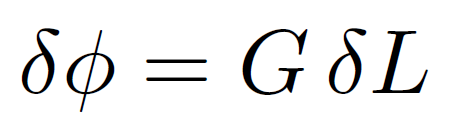 Suspended mirrors to reproduce the free-fall condition
Free-falling
 masses
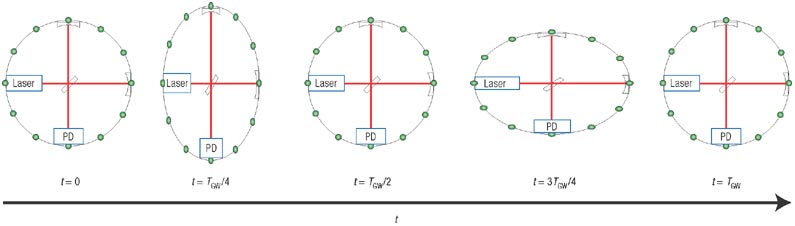 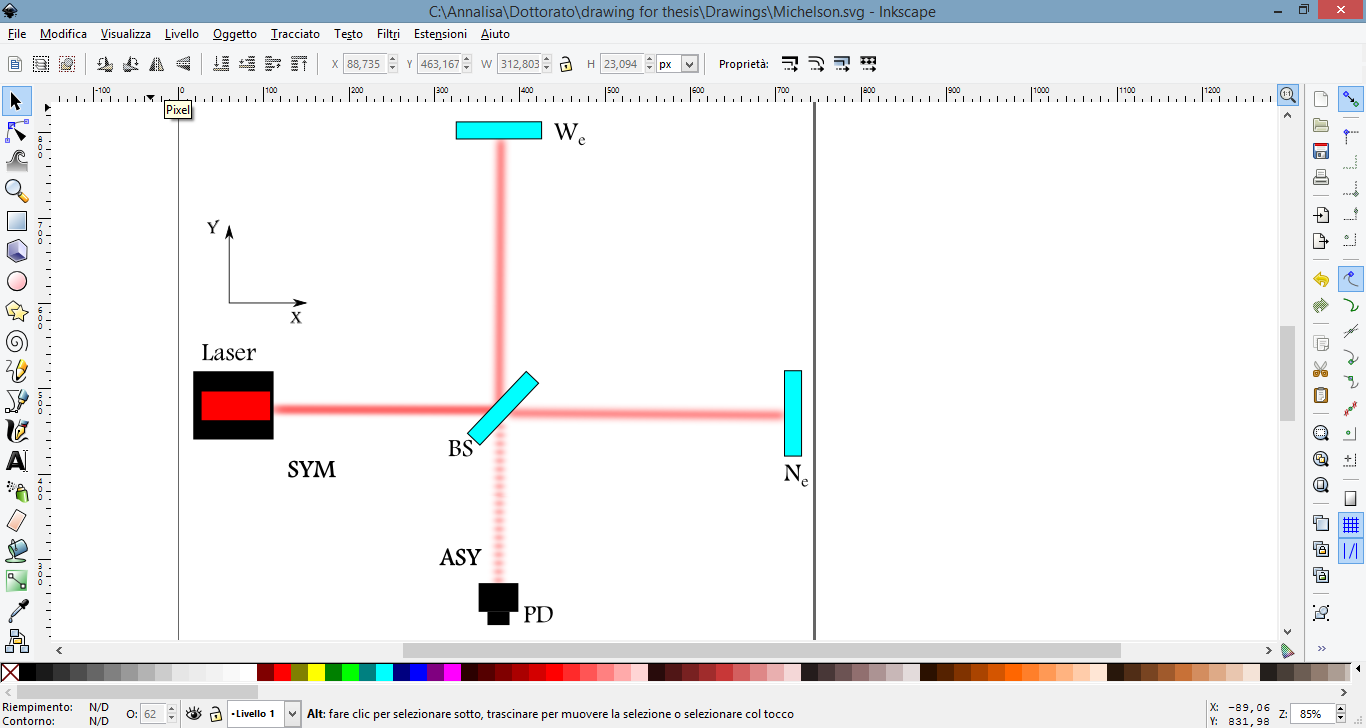 Enhance the signal
A differential variation of the arm lengths is revealed at the antisymmetric port of the interferometer
5
Michelson Interferometry to detect GWs
Use an interferometer as a transducer: convert displacements into optical signals
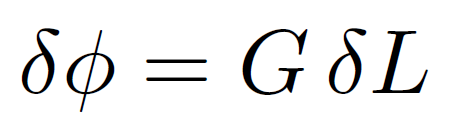 Suspended mirrors to reproduce the free-fall condition
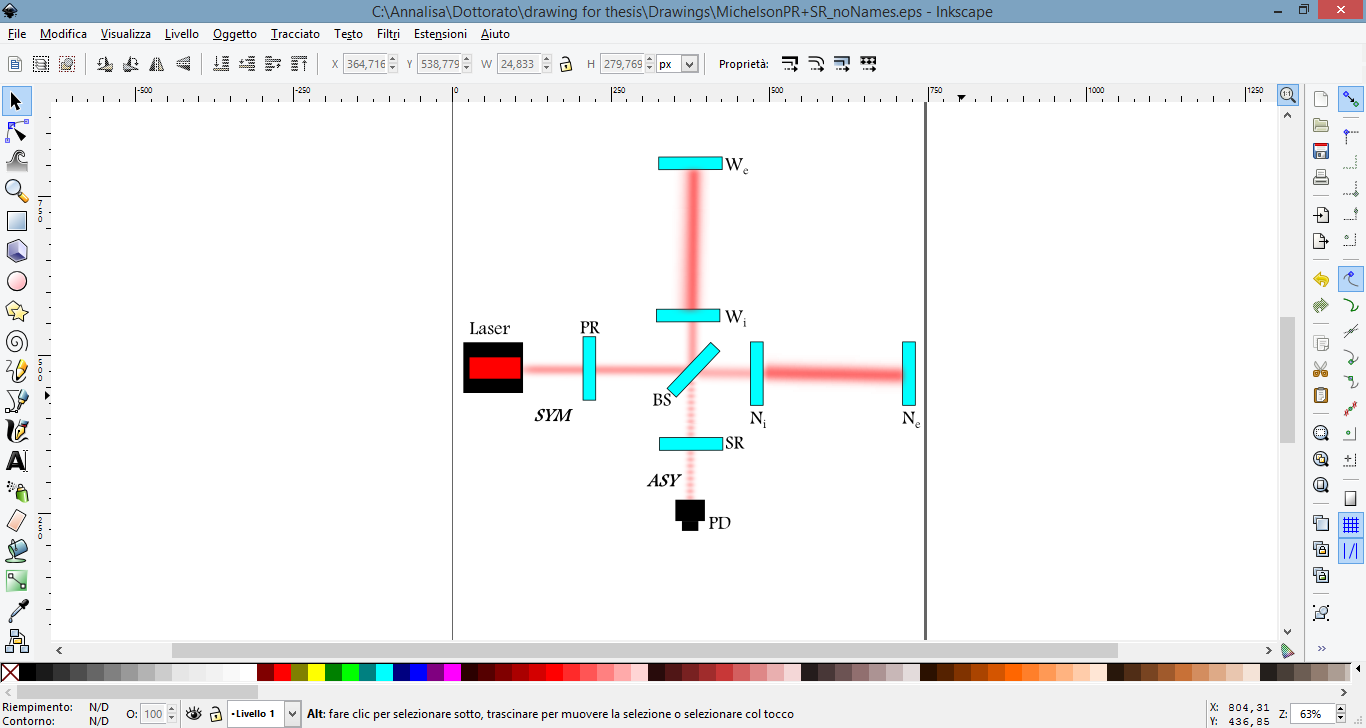 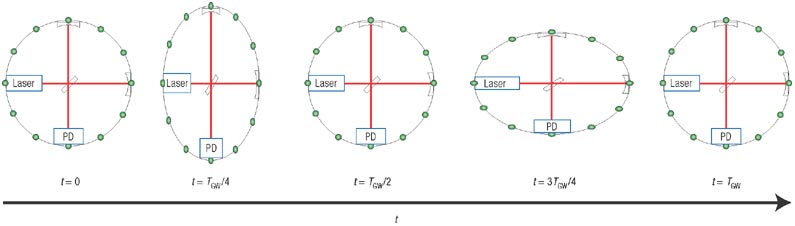 Enhance the signal

Fabry-Perot cavity for “longer arms”
Recycling mirror  to recover the power reflected from the arms 
Recycling mirror to enhance GW audio sidebands 
Heterodyne detection to get a signal linearly proportional to the GW amplitude
6
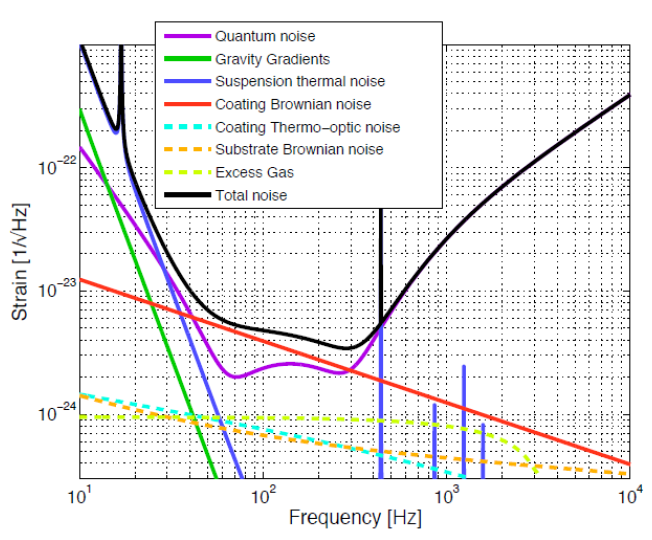 Advanced Virgo
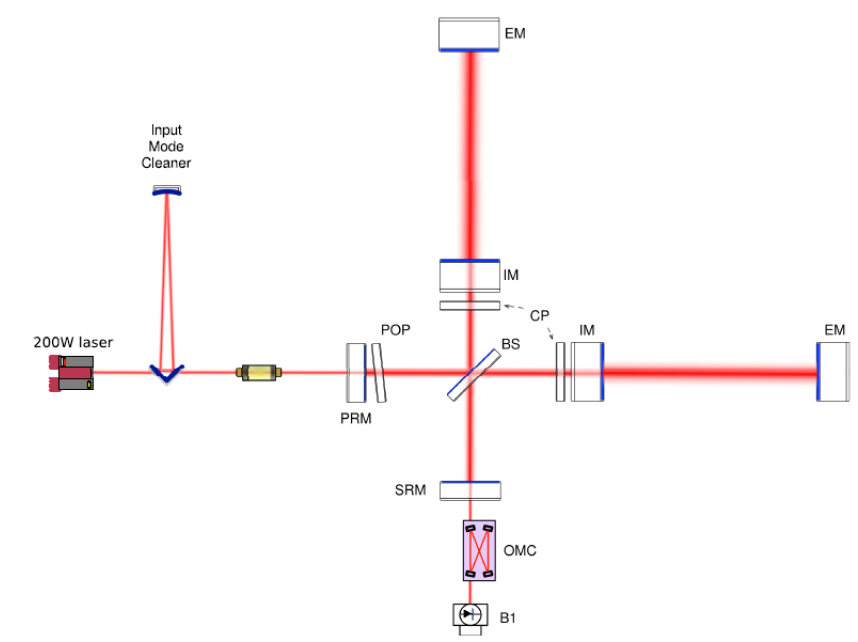 F = 450
125 W
To reach the design sensitivity it’s necessary to limit effects preventing the perfect destructive interference between recombining beams
Interferometer working point: dark fringe condition
(destructive interference between beam recombining at the Beam Splitter)
7
Outline
Detecting Gravitational Waves with interferometers 
The problem of mirror aberrations and the corrective thermal compensation devices for GW detectors
New idea for thermal compensation: CHRAC 
Conclusions
8
Mirror  aberrations
Mirror aberrations (cold and thermal defects) can spoil the sensitivity of the interferometer


Mode mismatch – beam intensity profile and phase don’t match that of the resonator

Scattering – the cavity beam is scattered by a rough surface can bring higher order modes into resonance and produce diffuse light

Frequency splitting – modes of the same order see a different overall radius of curvature, and their resonance frequencies result to be different.
Mechanisms reducing sensitivity
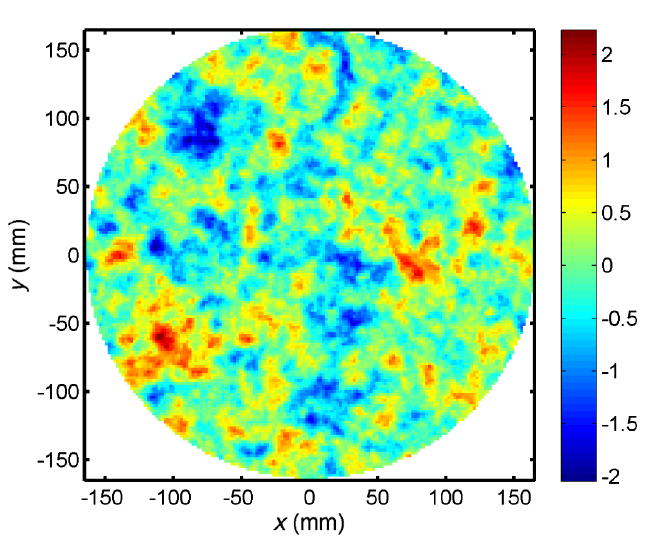 9
Mirror  aberrations
Mirror aberrations (cold and thermal defects) can spoil the sensitivity of the interferometer


Mode mismatch – beam intensity profile and phase don’t match that of the resonator

Scattering – the cavity beam is scattered by a rough surface can bring higher order modes into resonance and produce diffuse light

Frequency splitting – modes of the same order see a different overall radius of curvature, and their resonance frequencies result to be different.
Mechanisms reducing sensitivity
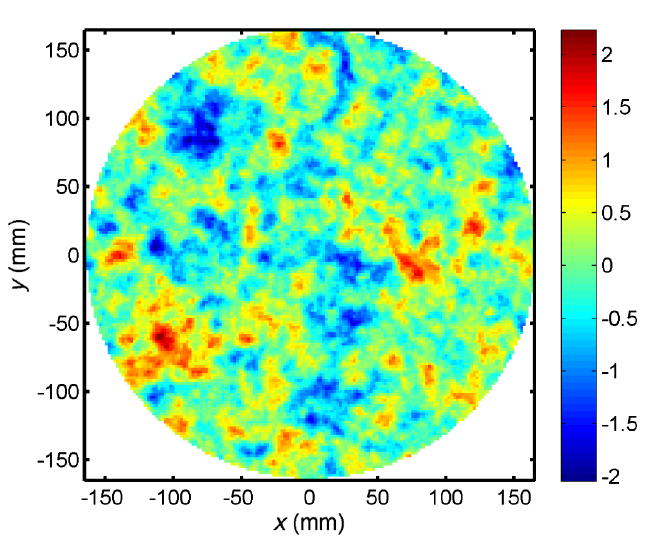 10
Scattering
At low angle  can bring into resonance High Order Modes (HOMs) which could be close to the resonance


At large angle  can introduce losses in the intra-cavity power and diffuse light



At intermediate angle  can excite HOMs whose spatial extension is as large as the mirror size and also induce clipping losses
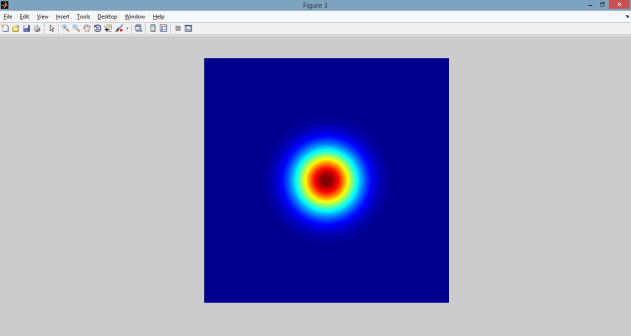 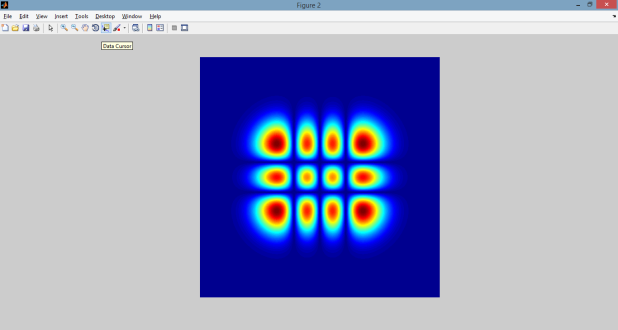 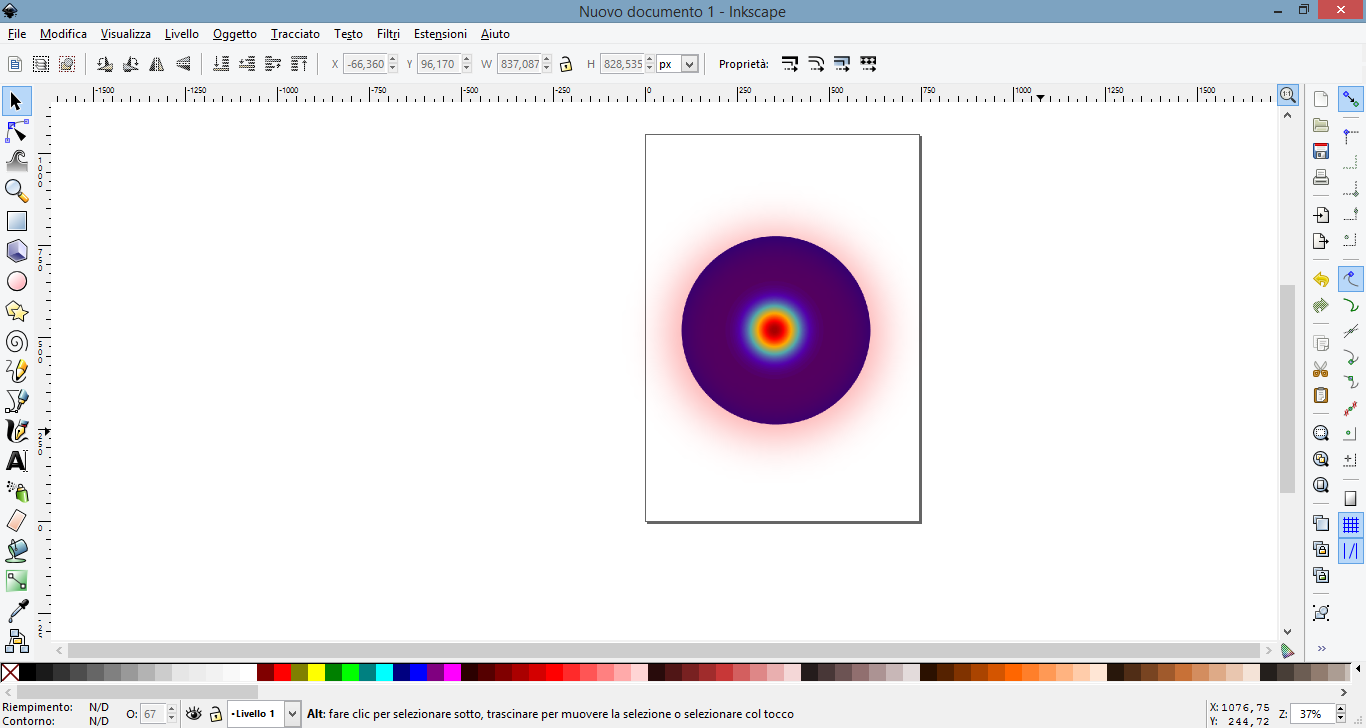 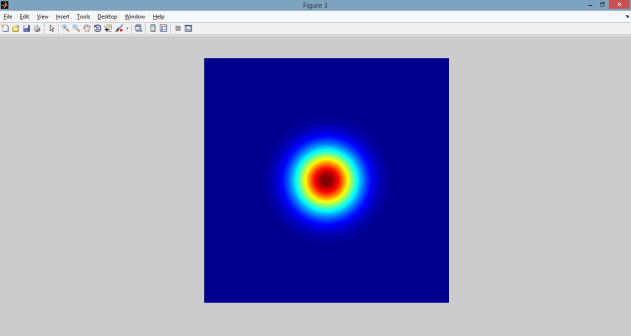 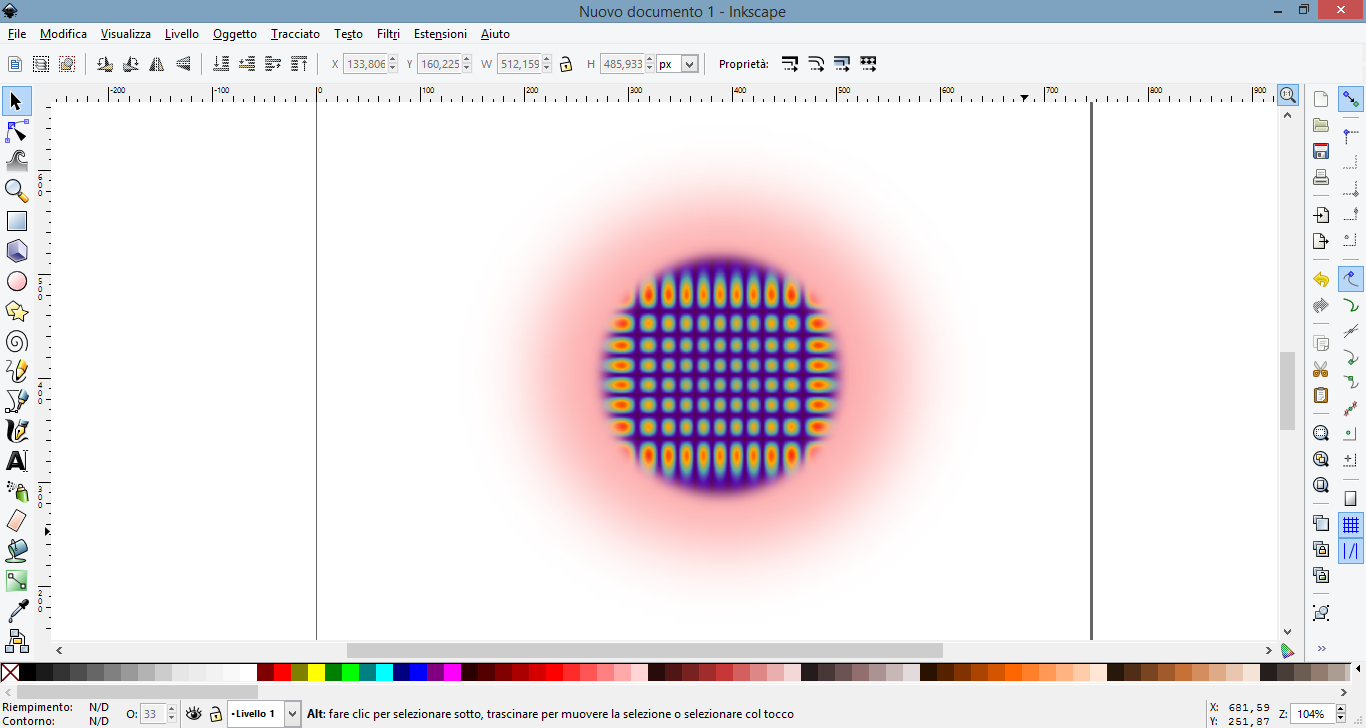 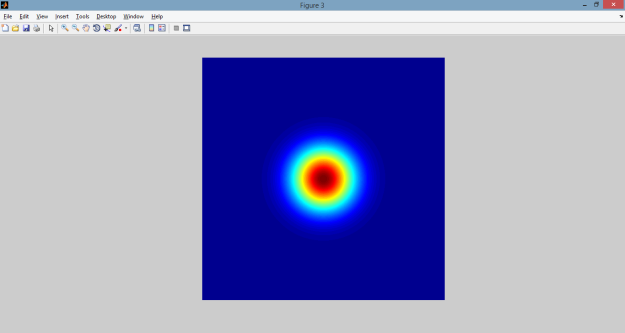 11
A different mode content in the two arms prevents a perfect distructive interference between the beams recombining at the beam splitter
One possible solution: in-situ thermal compensation
12
The principle of thermal compensation
Use an auxiliary heat source to induce controlled thermal effects in the optics and therefore correct the beam phase aberrations
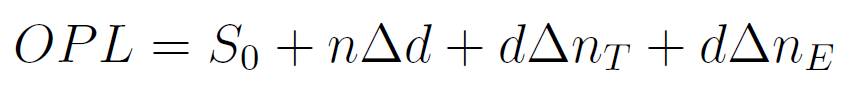 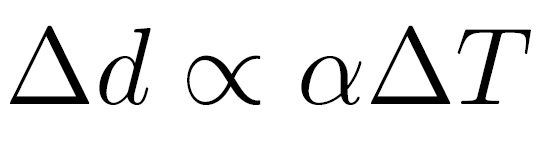 Thermo-elastic deformation


Thermo-refractive effect


Elasto-optic effect
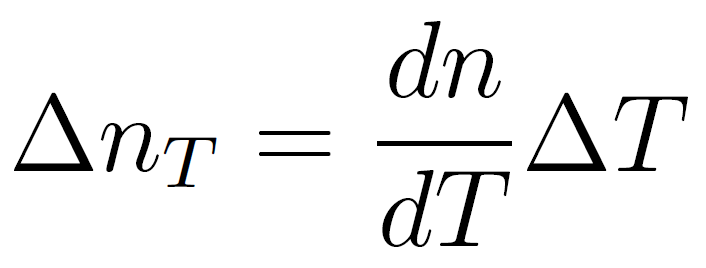 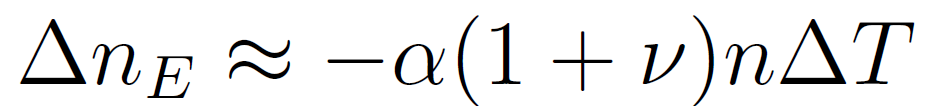 13
Existing thermal compensation devices
Thermally Deformable Mirrors to improve mode matching





Ring heater and CHRoCC to change the mirror Radius of Curvature
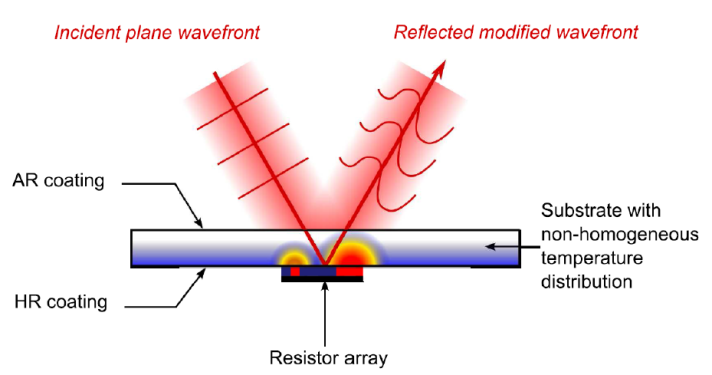 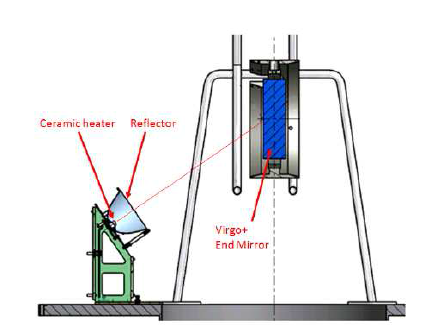 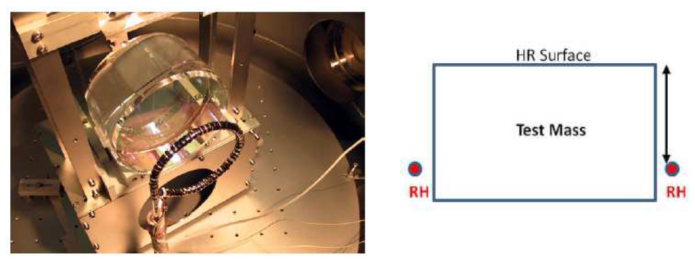 14
Thermal compensation devices
CO2 laser to correct High spatial Frequency defects
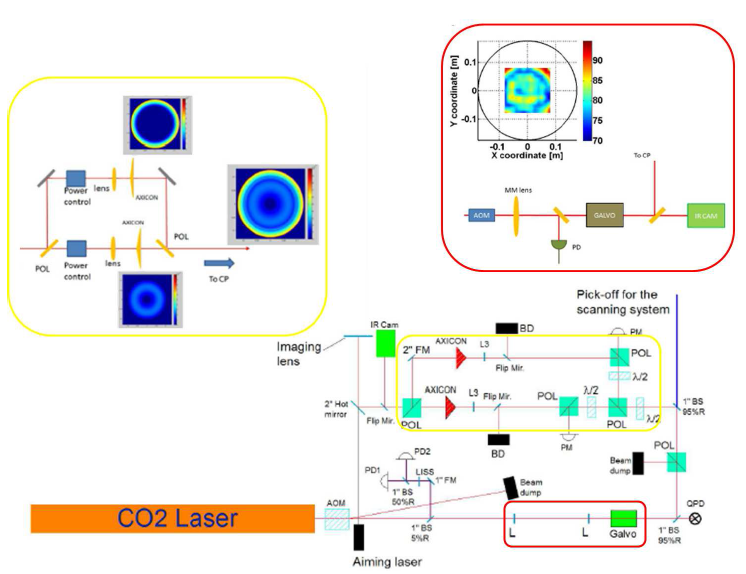 Scanning system for 
non-symmetrical defects
Double axicon for symmetrical aberrations
15
Outline
Detecting Gravitational Waves with interferometers 
The problem of mirror aberrations and the corrective thermal compensation devices for GW detectors
New idea for thermal compensation: CHRAC 
Conclusions
16
A new thermal compensation system: the CHRAC
Central Heating Residual Aberration Correction
Correction of high spatial frequency defects with CHRAC
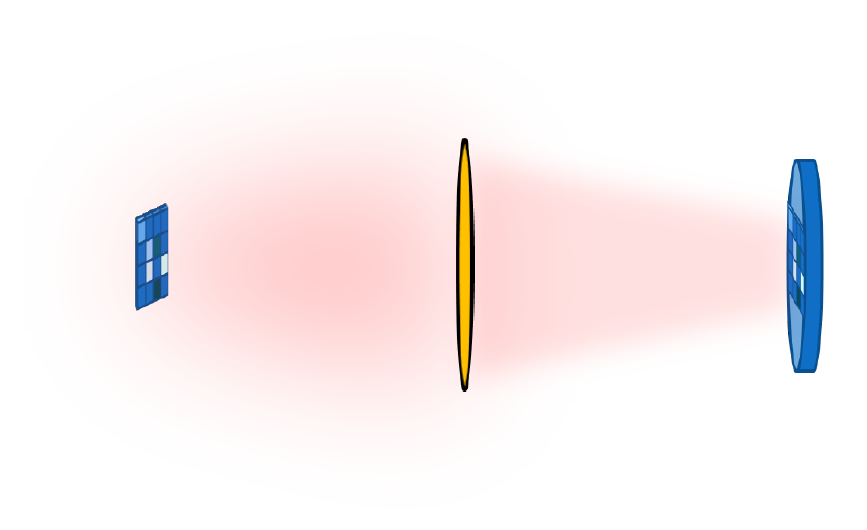 Very simple system!
Thermo-elastic deformation
Matrix of actuators emitting thermal radiation
Optical telescope to image the matrix on the mirror surface
All aspects must be accurately analyzed in order to be able to design the whole system from scratch
17
One pixel full characterization
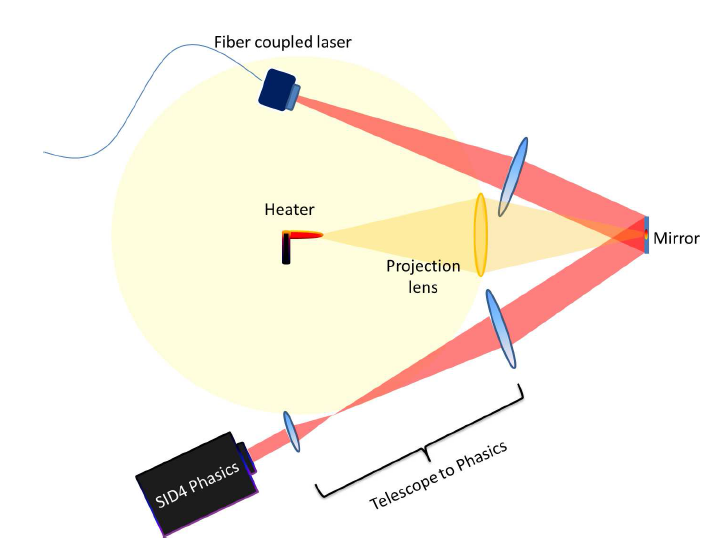 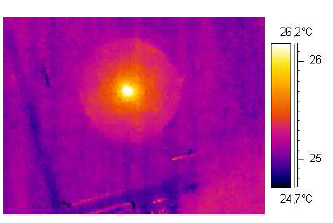 Temperature increase of about 1°C for 6 mW absorbed
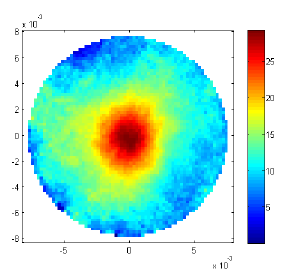 Wavefront deformation sensed with a wavefront sensor
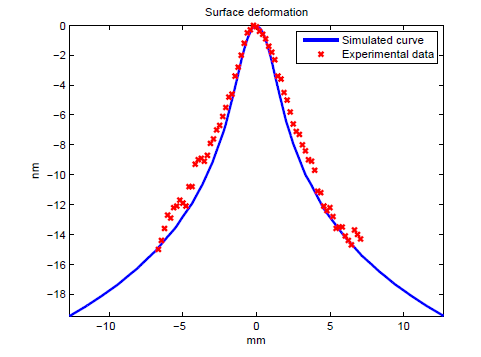 Deformation of about 15 nm for 6 mW absorbed
18
CHRAC matrix first prototype
Simulated
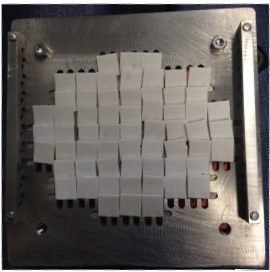 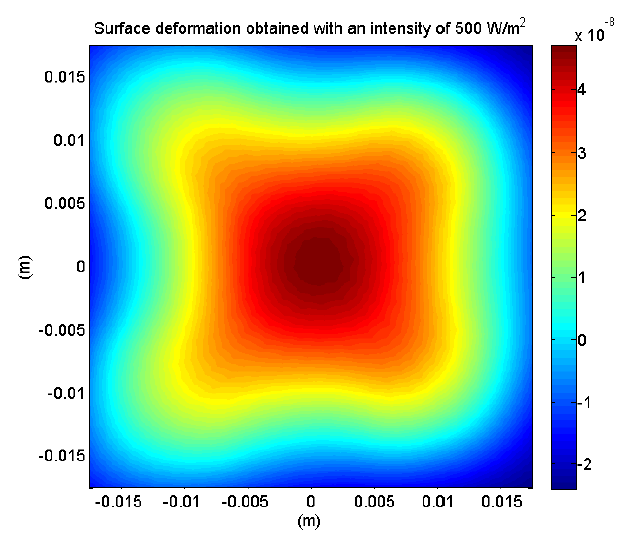 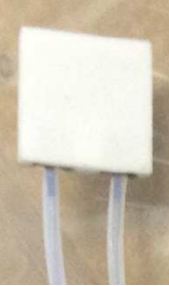 About 30mW absorbed per pixel
1 cm
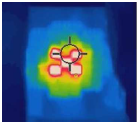 Measured
61 actuators
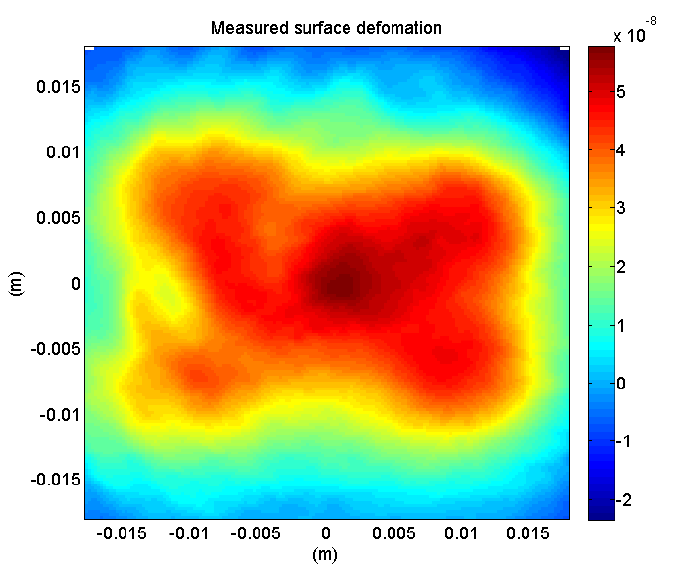 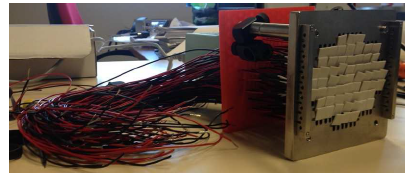 Deformation of about 70 nm PtV (same order of magnitude as in simulation)
19
Effect of the correction on a single table-top Fabry-Perot cavity operated with Laguerre-Gauss modes LG33 (ANR-Laguerre project at APC in Paris)
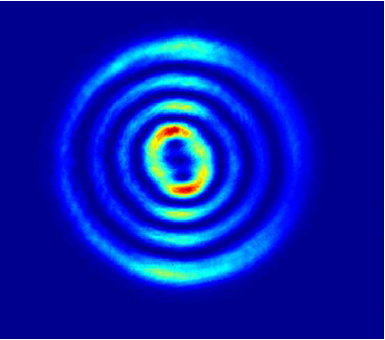 Astigmatism
Cavity transmitted beam used as error signal
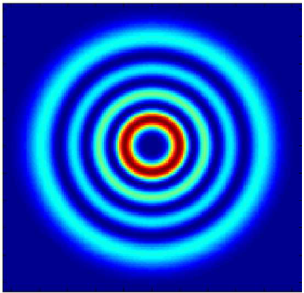 By projecting a thermal pattern e were able to:
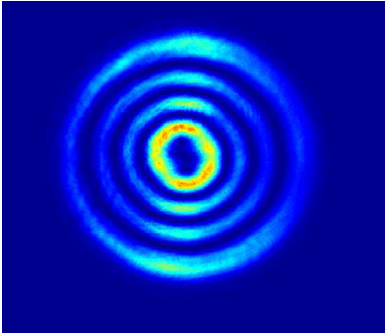 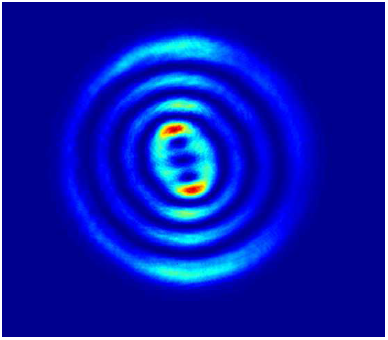 Ideal beam shape
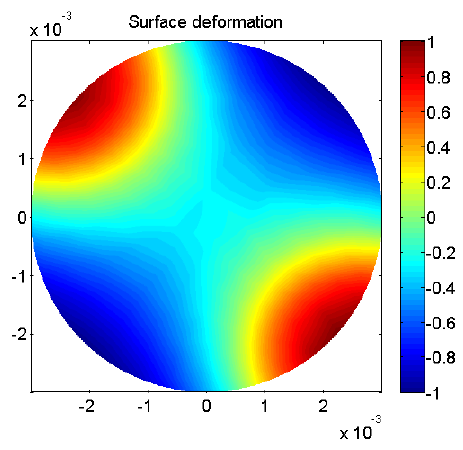 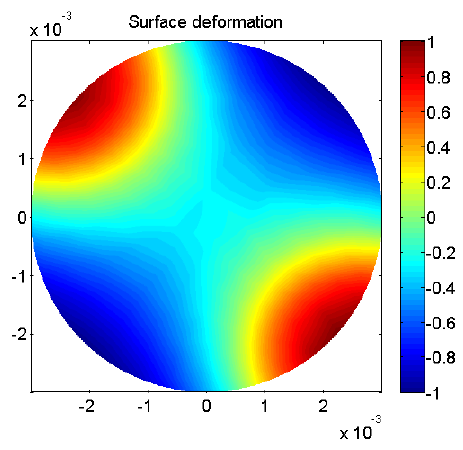 reduce astigmatism of about 42%
enhance astigmatism of about 58%
20
Outline
Detecting Gravitational Waves with interferometers 
The problem of mirror aberrations and the corrective thermal compensation devices for GW detectors
New idea for thermal compensation: CHRAC 
Conclusions
21
Conclusions
The CHRAC is a simple system of contact-less thermal compensation
It seems to work very well! The experimental results obtained so far were only limited by the power provided by the specific source. There’s room for more investigation.
22
Thanks for your attention
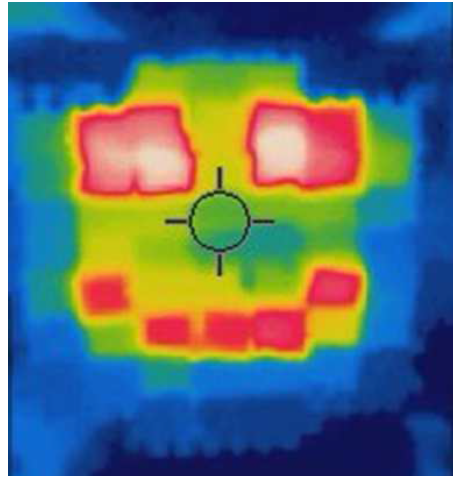 23